EXPERIENCIA EXITOSA
ESCUELA PRIMARIA. FRANCISCO VILLA
EVIDENCIAS DEL GRUPO DE 6TO. AÑO.
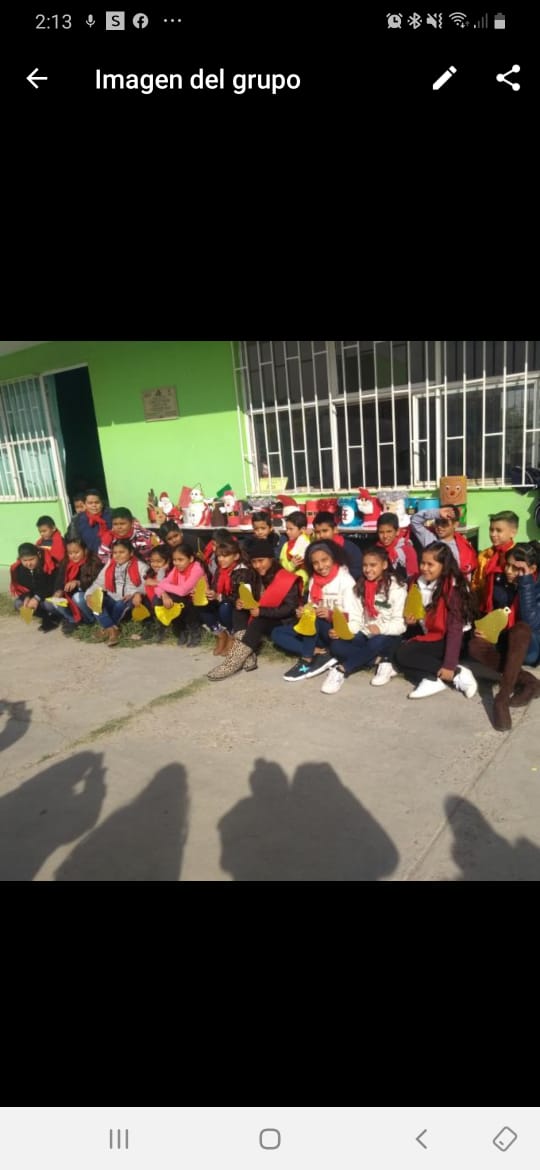 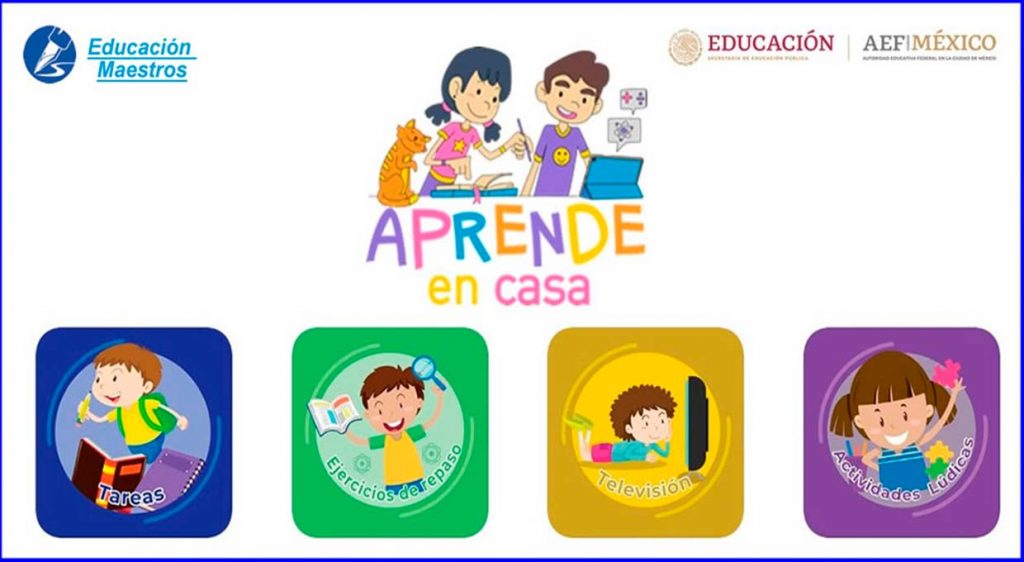 MATERIA: MATEMATICAS.EJE.  FORMA ESPACIO Y MEDIDA.                    PROPOSITO.:QUE LOS ALUMNOS  INVESTIGUEN, CONOZCAN E IDENTIFIQUEN ALTURA Y VOLUMEN DE PRISMA Y PIRAMIDE.
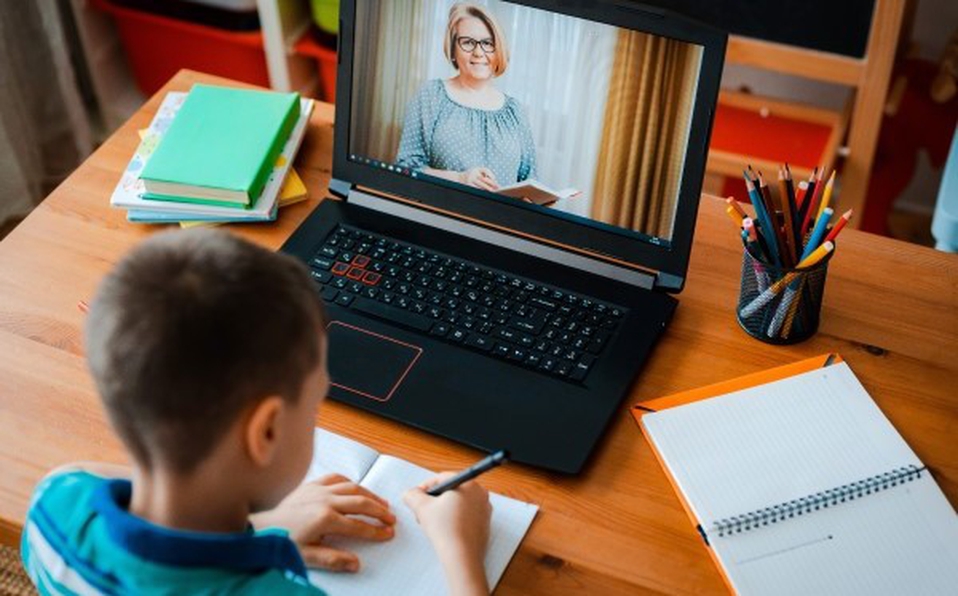 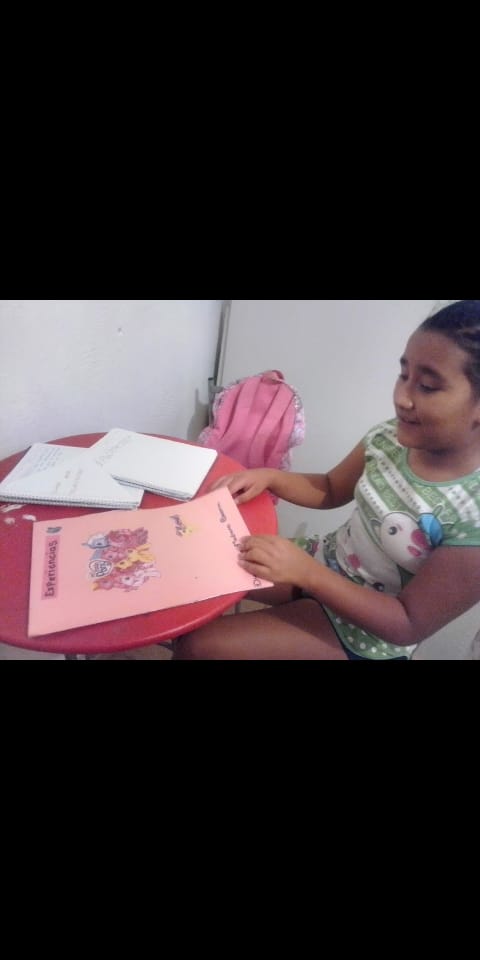 TEMA. PRISMAS Y PIRAMIDES.
APRENDIZAJES ESPERADOS. IDENTIFICA LAS FORMAS Y medidas DE CUERPOS GEOMETRICOS.
INICIO DE LA ACTIVIDAD.

Resolver algunos cuestionamientos a cerca de las características de prisma y pirámide.

Conocer y ubicar caras, vértices y aristas.
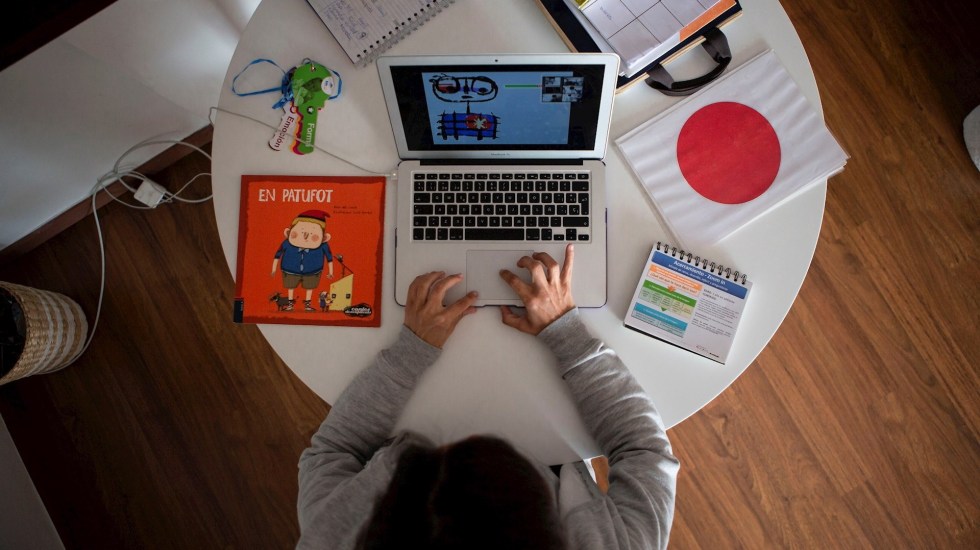 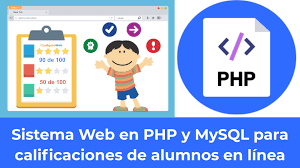 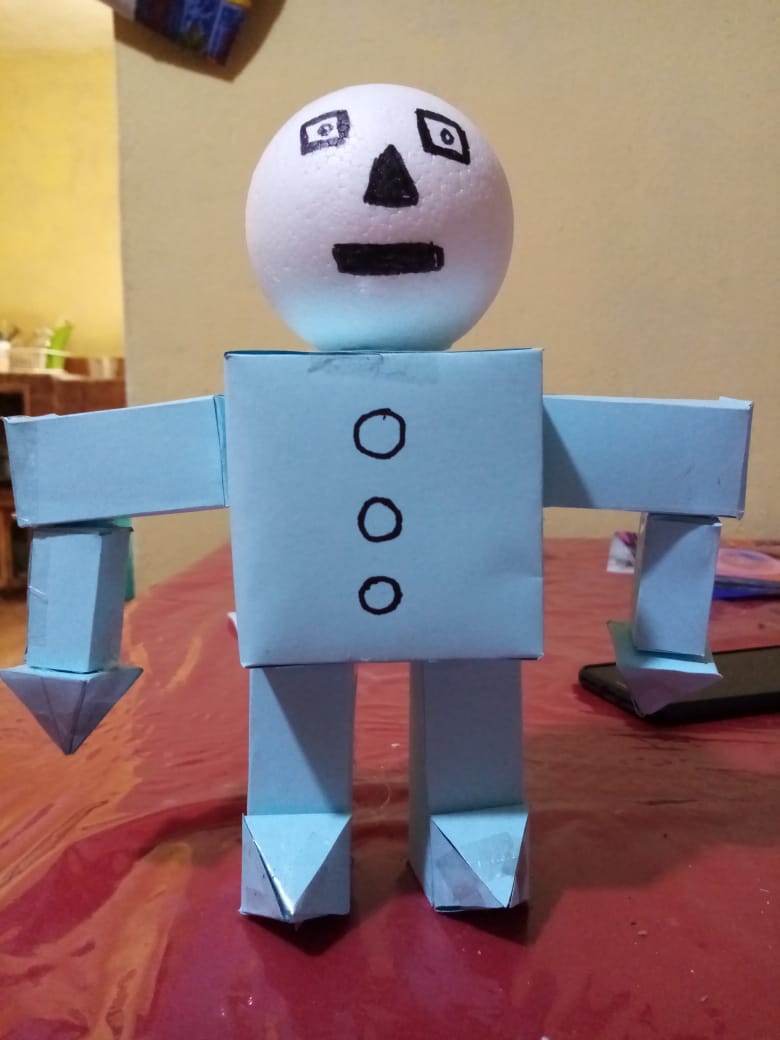 DESARROLLO DE LA ACTIVIDAD.
Leer las indicaciones de su libro de desafíos  pagina 54 y 55.
Posteriormente solicite que observaran a su alrededor si encontraban objetos con esa forma.
Elaborar con palillos y plastilina algunos cuerpos geométricos para entender mejor la actividad.
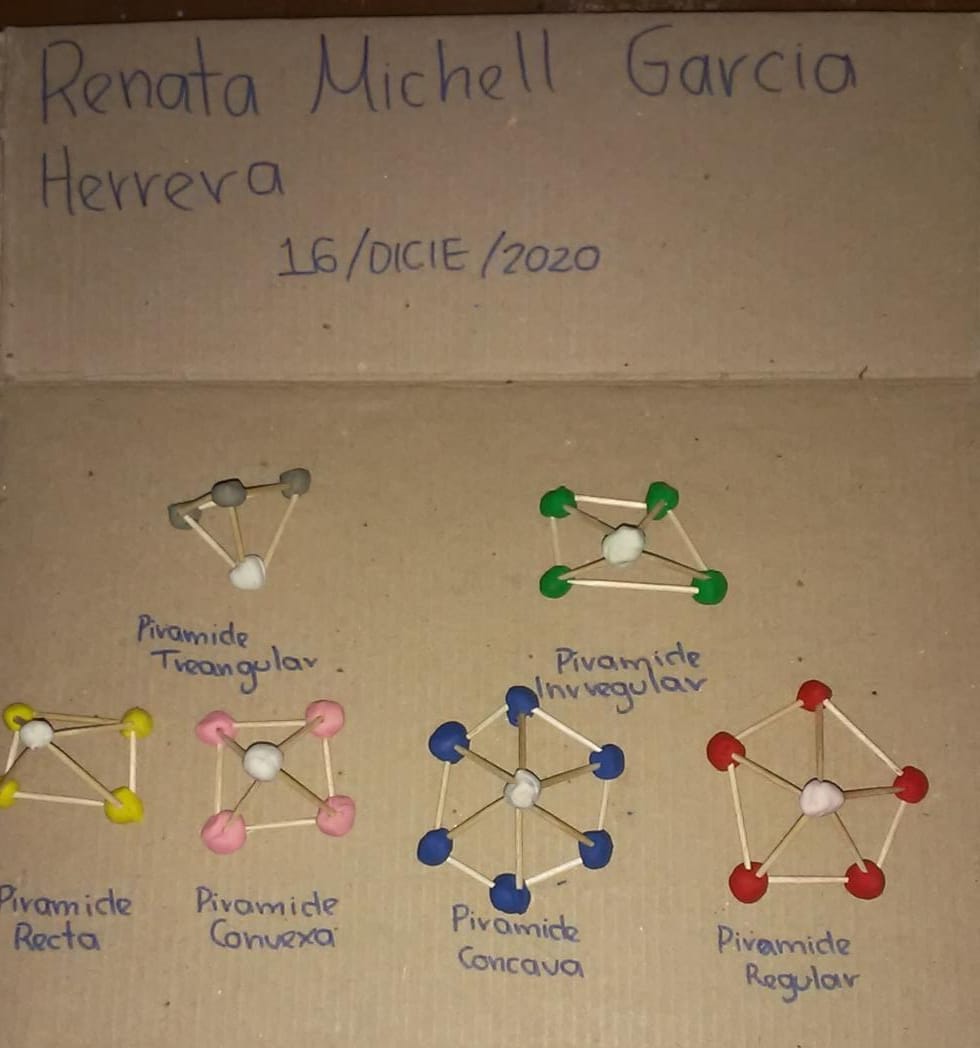 CIERRE DE LA ACTIVIDAD.
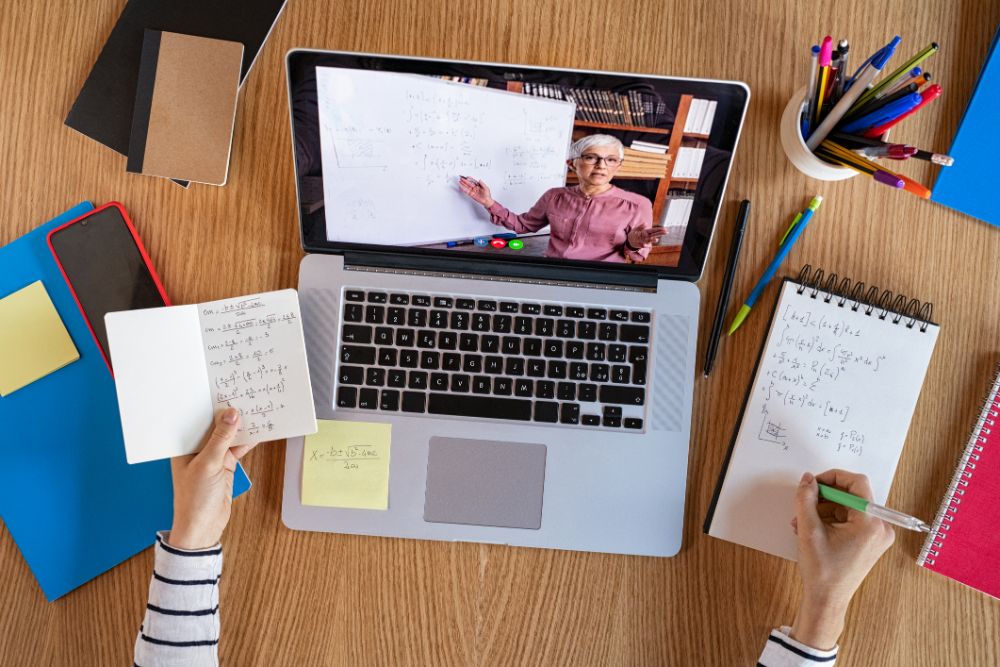 Para finalizar los niños resolvieron su libro de desafíos pagina 57 y 58.
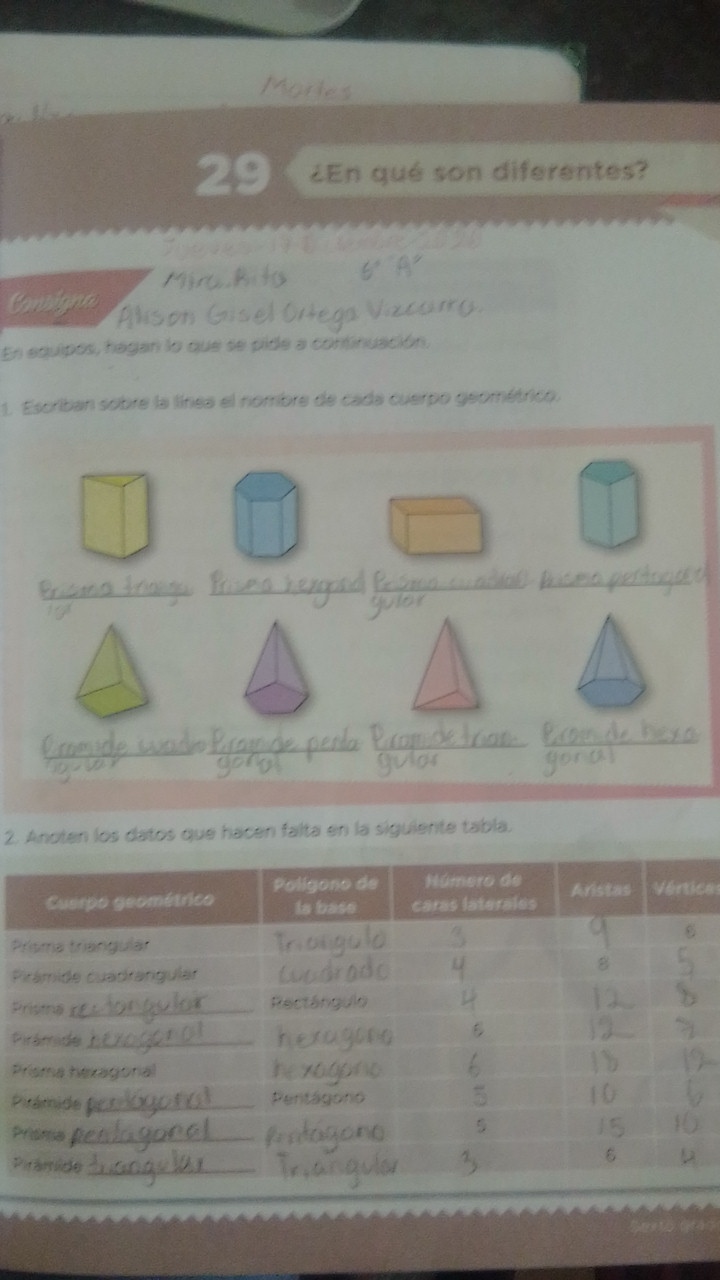 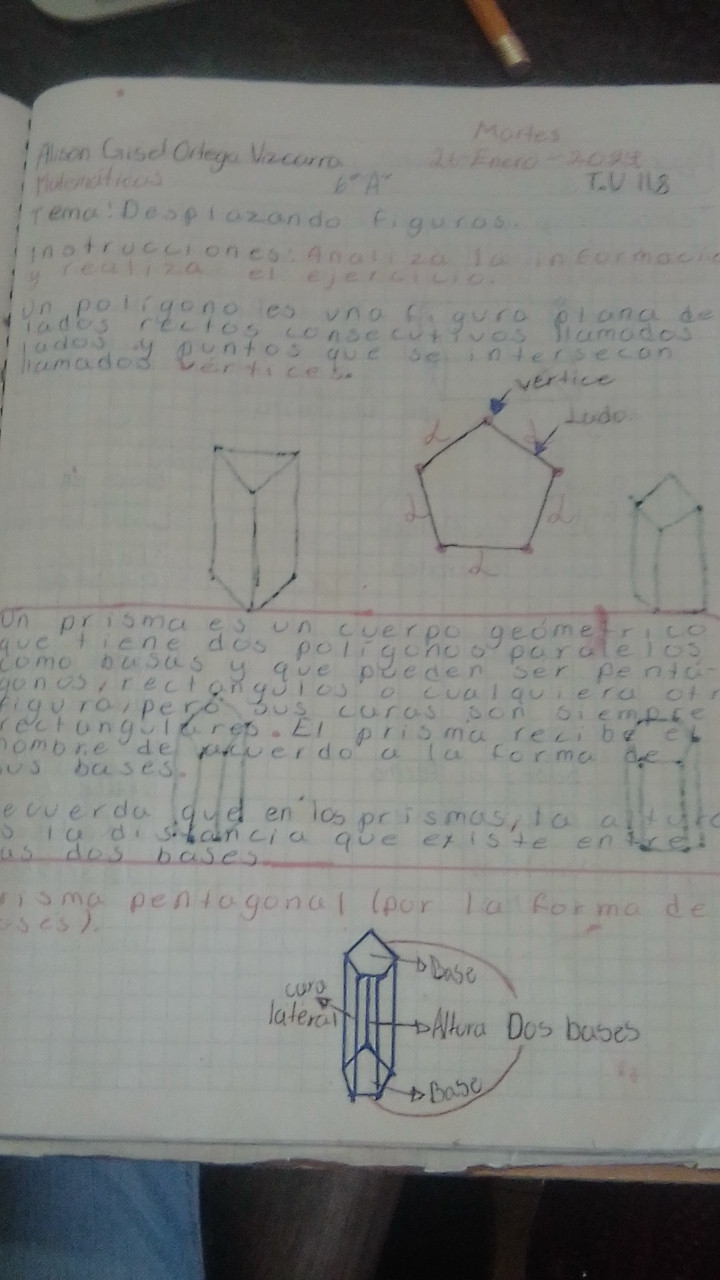 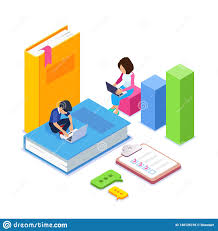